İŞ SAĞLIĞI VE GÜVENLİĞİ
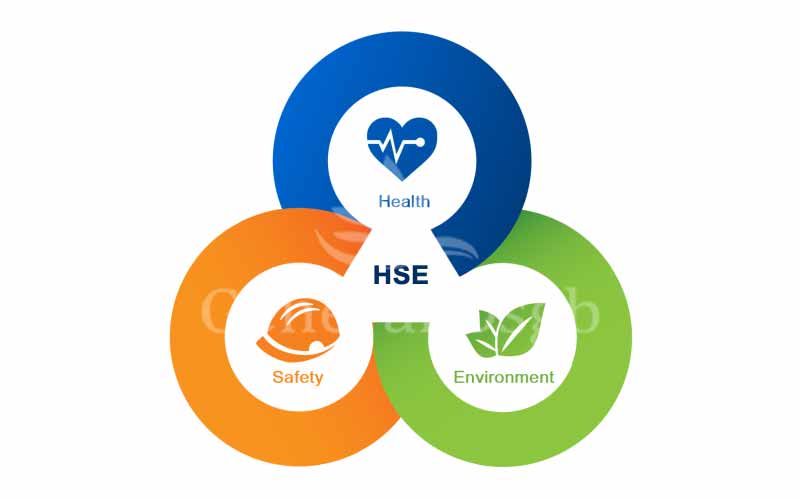 -8- Ders Saati
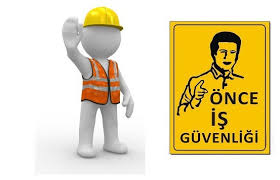 İş Güvenliği
İş sağlığı ve güvenliği çok disiplinli bir bilim dalıdır. İş güvenliğinin günümüzdeki önemi giderek artmaktadır.
İşçilerin iş kazalarına uğramamaları için, güvenli çalışma ortamı oluşturup alınan önlemlere                  İŞ GÜVENLİĞİ adı verilir.
İş güvenliğinin önemi iş yerleri ve çalışanlar için oldukça büyüktür. Son yıllarda yaşanan iş kazaları ve bu iş kazalarından dolayı sakat kalma ya da ölümle sonuçlanan iş sağlığı ve güvenliği, oldukça önemli bir konu haline gelmiştir. İş güvenliği konusu bütün iş yerleri için önemli olup üzerinde titizlikle çalışılması gereken bir konudur. İş yerlerinin maddi varlığı kadar, iş yerlerindeki çalışanların can güvenliği ve sağlığı da önemlidir.
Çalışanlar, hayatlarını çalıştıkları yerlere adamaktadırlar. Bu sebeple de iş yerlerinin sağlık şartları üst seviyede denetlenmeli, çalışma koşulları olması gereken seviyelerde olmalıdır.
İŞ GÜVENLİĞİNİN GÜNÜMÜZDEKİ ÖNEMİ
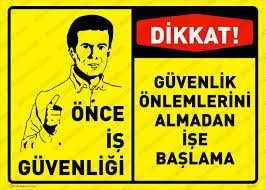 .
İş yerinin çok fazla sıcak ve nemli olması,
İş yerinin kötü kokması,
Havasız ve kirli bir havanın olması,
Işıklandırmanın yeterli olmaması,
Çok gürültünün olması,
Mola sürelerinin az olması,
Vücudu aşırı şekilde yoran çalışmaların yapılması,
Vardiyalı işlerde gece çalışmaları sırasında dikkat dağınıklığının çok olması,
Ağır iş şartları ve her türlü olumsuz koşullar,
İş temposunun düşük ya da yüksek olması vb.
Gibi etkenler bu sorunlara örnek olarak gösterilebilir.
İşçi sağlığı ve güvenliği konusunda, ergonomik koşullar ile birlikte, çalışma koşulları da bazı sorunları gösterir. Örneğin;
.
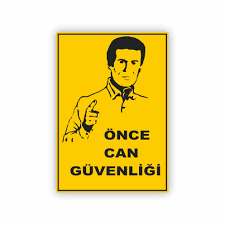 Çalışma metotları ve önlemleri belirlenmelidir,
Çalışılacak alan çevrilmelidir
Uyarı levhaları konulmalıdır,
İşe uygun mobil araçlarla çalışılmalıdır.
Önlemleri
.
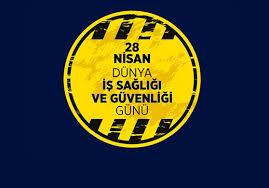 İşyerinde işin durdurulması, işyerinin kapatılması,
İşyeri kapatılınca işçilere ücret ödenmesi,
Hapis cezası,
Tazminat ödeme yükümlülüğü.
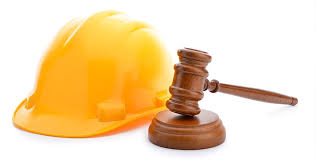 .
İş Sağlığı Ve Güvenliği Önlemleri Alınmaz İse :
A. Yalnızca işçiler.
B. Yalnızca işverenler.
C. Devlet,  İşçiler ve İşverenler.
D. Devlet ve İşçiler.
ÖRNEK SORU
İşçi Sağlığı ve İş Güvenliğinin tarafları kimlerdir?
Çalışanlara en iyi derecede sağlıklı bir ortam sunmak,
Çalışma koşullarının olumsuz etkenlerinden, çalışanları korumak,
İş ve işçi arasında en iyi uyumu temin etmek,
Oluşabilecek maddi ve manevi zararları ortadan yok etmek,
Çalışan kişilerin sağlığını ruhsal, fiziksel ve tıbbi açıdan en üst düzeye çıkarmak,
İş yerindeki çalışma verimini arttırmak,
Üretimin güvenliğini sağlamak,
İş yerinin güvenliğini sağlamak,
Çalışan kişileri iş kazaları ve meslek hastalıklarından korumak,
Çalışanların yaptıkları işe uyum sağlamalarını hızlandırmak,
Meydana gelen zararları tespit etmek ve değerlendirmek,
İşçilerin ekonomik şartlarını düzeltmek.
İş Güvenliğinin Amacı
.
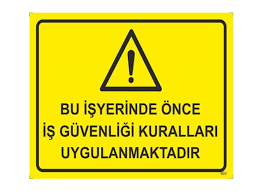 A .  Koruyucusuz makine kullanmak.
B.  İşyerinde İşçi Sağlığı ve İş Güvenliği konusunda alınan tüm önlemlere uymak.
C.  Kişisel koruyucu malzeme kullanmamak.
D.  İşyerinde meydana gelen bir arızaya, işveren veya işveren vekillerine bildirmeden arızaya hemen müdahale etmek.
ÖRNEK SORU
İşyerlerinde İşçi Sağlığı ve İş Güvenliği konusunda işçilerin görev ve sorumlulukları      
aşağıdakilerden hangisidir?
İŞ KAZALARI VE MESLEK HASTALIKLARI
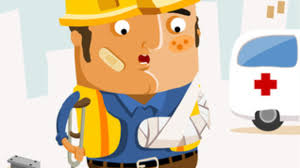 .
İş Kazası
İş kazaları sigortalıların işyerinde çalışması esnasında aniden meydana gelen ve derhal zarar verme potansiyeline sahip olaylardır.

      -----------------------------------------
Bir kazanın hangi hal, durum ve yerlerde olması durumunda iş kazası sayılacağı ile ilgili hukuki düzenleme 5510 sayılı Sosyal Sigortalar ve Genel Sağlık Sigortası Kanunu’nun 13. maddesinde yer almaktadır.
Bir kasıt söz konusu olmaksızın, beklenmeyen ve sonucu istenilmeyen bir olayın ortaya çıkardığı önceden planlanmamış, çoğu kez kişisel yaralanmalara, makinelerin, araç ve gereçlerin zarara uğramasına, üretimin bir süre durmasına yol açan olay olarak tanımlanabilir.
A. 3308
B. 5510
C. 1739,
D. 657
ÖRNEK SORU
Ülkemizde İş kazaları ile ilgili hukuki düzenleme hangi sayılı yasada düzenlenmiştir.?
Sigortalının işyerinde bulunduğu sırada,
 İşveren tarafından yürütülmekte olan iş nedeniyle sigortalı kendi adına ve hesabına bağımsız çalışıyorsa yürütmekte olduğu iş nedeniyle, (Değişik: 17/4/2008-5754/8 md.)
 Bir işverene bağlı olarak çalışan sigortalının, görevli olarak işyeri dışında başka bir yere gönderilmesi nedeniyle asıl işini yapmaksızın geçen zamanlarda,
 Hizmet akdi ile bir veya birden fazla işveren tarafından çalıştırılmakta olan emziren kadın sigortalının, iş mevzuatı gereğince çocuğuna süt vermek için ayrılan zamanlarda, (Değişik: 17/4/2008-5754/8 md.)
 Sigortalıların, işverence sağlanan bir taşıtla işin yapıldığı yere gidiş gelişi sırasında meydana gelen ve sigortalıyı hemen veya sonradan bedenen ya da ruhen özre uğratan olaydır.
5510  (Sosyal Sigortalar ve Genel Sağlık Sigortası Kanunu)  Sayılı Yasaya Göre İş Kazası Sayılan Haller
.
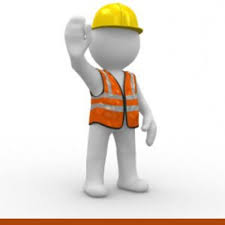 Meslek Hastalığı
Meslek hastalıkları, çok kısa süre içinde ortaya çıkabildikleri gibi, iş kazalarından farklı olarak uzun zaman sürecinde de ortaya çıkabilmektedir. 
Bir sigortalıya meslek hastalığı tanısı konulabilmesi için en önemli ölçütler; o işçinin o işyerinde bir süre çalışmış olması ve bu süre zarfında işçinin sağlığını bozacak etkiye büyük ölçüde maruz kalması gerekliliğidir. 
Ancak yine de meslek hastalığı tanısının konulması yalnızca bir tek etmenin değil, birçok etmenin bir arada değerlendirilmesini gerektirmesi nedeniyle uzmanlık ve bilgi gerektiren bir durumdur
İşyerlerindeki çalışma koşulları veya çeşitli etkiler sonucu oluşan hastalıklardır
1. Hizmet akdi ile çalışmamakla birlikte, ceza infaz kurumları ile tutukevleri bünyesinde oluşturulan tesis, atölye ve benzeri ünitelerde çalıştırılan hükümlü ve tutuklular,
2. 5/6/1986 tarihli ve 3308 sayılı Meslekî Eğitim Kanununda belirtilen aday çırak, çırak ve işletmelerde meslekî eğitim gören öğrenciler, (Değişik: 17/4/2008-5754/3 md.) 
3. Meslek liselerinde okumakta iken veya yüksek öğrenimleri sırasında zorunlu staja tabi tutulan öğrenciler, (Değişik: 17/4/2008-5754/3 md.)
İş Kazası ve Meslek Hastalıkları Bildirim Yükümlülüğü
5510 sayılı Sosyal Sigortalar ve Genel Sağlık Sigortası Kanunu’nun 13. maddesi gereğince işverenler aşağıda sayılan sigortalıların iş kazalarını bildirmekle yükümlüdürler;
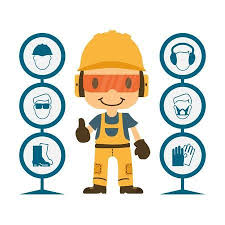 4. Harp malûlleri ile 12/4/1991 tarihli ve 3713 sayılı Terörle Mücadele Kanunu, 3/11/1980 tarihli ve 2330 sayılı Nakdi Tazminat ve Aylık Bağlanması Hakkında Kanuna göre vazife malûllüğü aylığı bağlanmış malûllerin sigortalı olarak çalışmaya başlamaları durumunda, (Değişik: 17/4/2008-5754/3 md.)
5. 3713 sayılı Kanuna göre aylık bağlanmış malûller ile aynı Kanun kapsamına giren olaylar sebebiyle vazife malûllüğü aylığı alan er ve erbaşların, sigortalı olmaları halinde, (Değişik: 17/4/2008-5754/3 md.)
6.  Türkiye İş Kurumu tarafından düzenlenen meslek edindirme, geliştirme ve değiştirme eğitimine katılan kursiyerler,
.
.
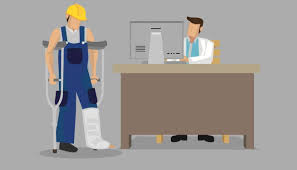 İŞ KAZASINI İLGİLİ YERLERE BİLDİRMEK ZORUNLUDUR
İşverenlerin iş kazasını, iş kazası ve meslek hastalığı bildirgesi ile doğrudan ya da taahhütlü posta ile Kuruma bildirilmesi zorunludur
İş kazasının o yer yetkili kolluk kuvvetlerine derhal bildirilmesi gerekmektedir. Bu maddede “kolluk kuvveti” ile kastedilen jandarma veya polis anlamındadır. İşverenin işyerinin bulunduğu yerin yetkili karakoluna yada söz konusu yer jandarma bölgesi ise jandarma karakol komutanlığına bildirimde bulunması zorunluluktur.
İŞ KAZASINI İLGİLİ YERLERE BİLDİRMEK ZORUNLUDUR
SGK Kurumuna en geç kazadan sonraki 3-üç işgünü içinde bildirim yapılmak zorundadır. İş kazasının işverenin kontrolü dışındaki yerlerde meydana gelmesi halinde, iş kazasının öğrenildiği tarihten itibaren başlar.
İşveren tarafından yürütülmekte olan iş nedeniyle sigortalı kendi adına ve hesabına bağımsız çalışıyorsa yürütmekte olduğu iş nedeniyle kazaya uğramışsa, kendisi tarafından, bir ayı geçmemek şartıyla rahatsızlığının bildirim yapmaya engel olmadığı günden sonra üç işgünü içinde bildirim yapılmak zorundadır.
A. 30 gün
B. 60 gün
C. 3 gün
D. Bildirmek zorunda değil
ÖRNEK SORU
İş veren İş kazası yada meslek hatalığı meydana geldiği günden itibaren en geç kaç gün içinde ilgili kuruma bildirmek zorundadır?
RİSK TESPİTİ VE ALINACAK ÖNLEMLER
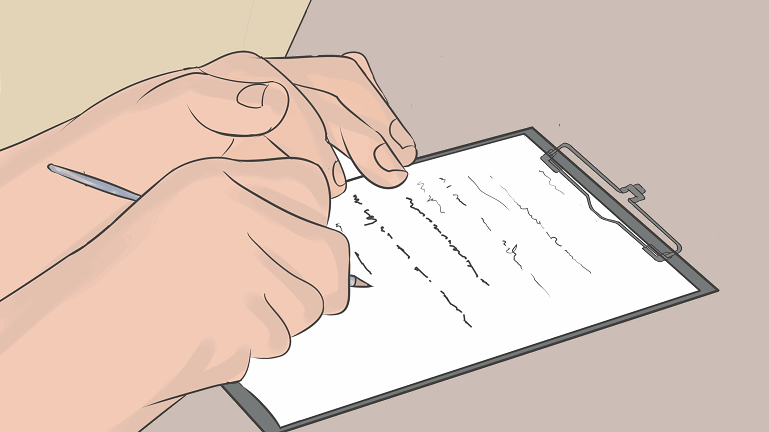 .
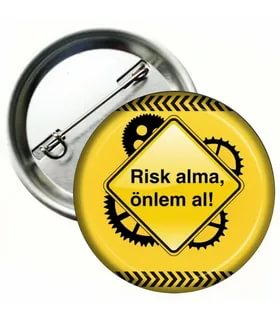 .
.
Risk Çeşitleri :
İç riskler; doğrudan idare tarafından kontrol edilebilecek olaylar sonucunda ortaya çıkan risklerdir.  

Dış riskler ise; idarenin kontrolü dışında gerçekleşen olaylar sonucunda ortaya çıkan risklerdir.
Risk Tespiti
Risk yönetimi sürecinin ilk aşaması olan risklerin tespit edilmesi, idarenin hedeflerine ulaşmasını engelleyen veya zorlaştıran risklerin, önceden tanımlanmış yöntemlerle belirlenmesi, gruplandırılması ve güncellenmesi sürecidir.
Çalışma yöntemlerine karar verin.  
 Riskleri iç risk ve dış risk olarak gruplandırın.  
 Tehdit ya da fırsatları dikkate alarak riskleri belirleyin ve gruplandırın (ekonomik, sosyal, kültürel, politik, teknolojik, yasal, etik, çevre vb.).  
 Paydaş analizi gerçekleştirin (paydaşların pozisyonu ve tutumlarını belirleyin). 
Düzenli olarak ve özellik arz eden dönemlerde (seçimler, ekonomik kriz, doğal afetler vb.) tespiti tekrarlayın.
Riskleri Nasıl Tespit Edebilirim?
.
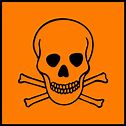 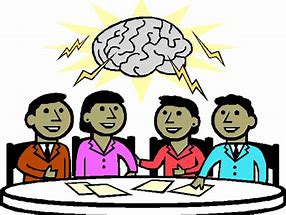 PESTLE Analizi;
     Politik, Ekonomik, Sosyal ve Teknolojik anlamda çevrenin ne olduğunu ve nereye gitmekte olduğunu gösteren bir analizdir. 


 GZFT/SWOT Analizi : 
   Kurumun  Güçlü – zayıf yönlerinin, Fırsat ve Tehditlerin tespitidir.


 Beyin Fırtınası;
     Bir yaratıcı düşünme tekniğidir. (Bu yöntem hem tespit hem de değerlendirmede kullanılabilir.
.
Riskleri tespit etmek için yaygın olarak yandaki yöntemler kullanılmaktadır.
Risk Tespiti ve Değerlendirmesi Sonrası Alınabilecek Önlemler
Risklere karşı önlem geliştirmede izlenecek yol mümkünse riskin tamamen ortadan kaldırılması, eğer bu mümkün olmuyorsa riskin azaltılmasıdır. Riskin ortadan kaldırılması en kesin sonuçtur, ancak ortadan kaldırılamayan risklerin azaltılması da etkin yöntemlerden biridir ve risk azaltmanın belirli bir kontrol hiyerarşisi kapsamında yapılması gerekir. Bu kontrol hiyerarşisinde en genel yaklaşım risklerle kaynağında mücadele edilmesidir. Eğer kaynağında başarılı olunamadıysa veya yeterince başarılı olunamadıysa, ikinci yaklaşım risklerle yayıldığı çevrede (ortamda) mücadele etmektir, yani oluşan riskin bir şekilde çalışana ulaşmasını engellemektir. Bu aşamada da başarılı sağlanamadıysa veya yeterli bulunmadıysa son aşama kişisel korunma politikaları ile risklerle mücadele etmektir.
• Kaçınılması mümkün olmayan riskleri analiz etmek.
• Risklerle kaynağında mücadele etmek.
• İşin kişilere uygun hâle getirilmesi için iş yerlerinin tasarımı ile iş ekipmanı, çalışma şekli ve üretim metotlarının seçiminde özen göstermek, özellikle tekdüze çalışma ve üretim temposunun sağlık ve güvenliğe olumsuz etkilerini önlemek, önlenemiyor ise en aza indirmek.
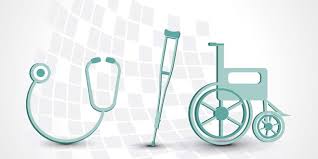 Teknik gelişmelere uyum sağlamak.
• Tehlikeli olanı, tehlikesiz veya daha az tehlikeli olanla değiştirmek.
• Teknoloji, iş organizasyonu, çalışma şartları, sosyal ilişkiler ve çalışma ortamı ile ilgili faktörlerin etkilerini kapsayan tutarlı ve genel bir önleme politikası geliştirmek.
• Toplu korunma tedbirlerine, kişisel korunma tedbirlerine göre öncelik vermek.
• Çalışanlara uygun talimatlar vermek
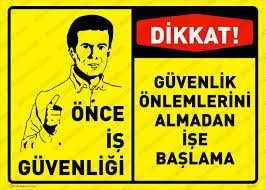 İŞ SAĞLIĞI VE GÜVENLİĞİ MEVZUATI
İş Güvenliği Mevzuatı ; 6331 sayılı iş sağlığı güvenliği kanunu, 5510 sayılı Sosyal Sigortalar ve Genel Sağlık Sigortası Kanunu ve 4857 sayılı İş Kanunu ve tüm bu kanunların maddelerini açıklayan yönetmelik ve tebliğlerdir.
    İş Güvenliği Mevzuatı geniş içerikler içermektedir. 6331 sayılı kanunu referans alarak birçok yönetmelik ve tebliğ ile Bakanlığın genelgesi mevcuttur. Hatta Mevzuatın işaret ettiği onlarca standart mevcuttur.
.
6331 SAYILI İŞ SAĞLIĞI VE GÜVENLİĞİ KANUNU
Amaç

MADDE 1 – (1) Bu Kanunun amacı; işyerlerinde iş sağlığı ve

 güvenliğinin sağlanması ve mevcut sağlık ve güvenlik şartlarının

 iyileştirilmesi için işveren ve çalışanların görev, yetki, sorumluluk, hak ve

 yükümlülüklerini düzenlemektir.
Kapsam ve istisnalar (6331 sayılı yasa)
 MADDE 2 – (1) Bu Kanun; kamu ve özel sektöre ait bütün işlere ve işyerlerine, bu işyerlerinin işverenleri ile işveren vekillerine, çırak ve stajyerler de dâhil olmak üzere tüm çalışanlarına faaliyet konularına bakılmaksızın uygulanır. 
                      (2) Ancak aşağıda belirtilen faaliyetler ve kişiler hakkında bu Kanun hükümleri uygulanmaz: 
a)Fabrika, bakım merkezi, dikimevi ve benzeri işyerlerindekiler hariç Türk Silahlı Kuvvetleri, genel kolluk kuvvetleri ve Milli İstihbarat Teşkilatı Müsteşarlığının faaliyetleri. 
b) Afet ve acil durum birimlerinin müdahale faaliyetleri. 
c) Ev hizmetleri. 
ç) Çalışan istihdam etmeksizin kendi nam ve hesabına mal ve hizmet üretimi yapanlar. 
d) Hükümlü ve tutuklulara yönelik infaz hizmetleri sırasında, iyileştirme kapsamında yapılan iş yurdu, eğitim, güvenlik ve meslek edindirme faaliyetler
5510 Sayılı SOSYAL SİGORTALAR VE GENEL SAĞLIK  SİGORTASI KANUNU
Amaç
  MADDE 1- Bu Kanunun amacı, sosyal sigortalar ile genel sağlık sigortası bakımından kişileri güvence altına almak; bu sigortalardan yararlanacak kişileri ve sağlanacak hakları, bu haklardan yararlanma şartları ile finansman ve karşılanma yöntemlerini belirlemek; sosyal sigortaların ve genel sağlık sigortasının işleyişi ile ilgili usül ve esasları düzenlemektir.
5510 Sayılı SOSYAL SİGORTALAR VE GENEL SAĞLIK  SİGORTASI KANUNU
Kapsam  
MADDE 2- Bu Kanun; sosyal sigortalar ile genel sağlık sigortasından yararlanacak kişileri, işverenleri, sağlık hizmeti sunucularını, bu Kanunun uygulanması bakımından gerçek kişiler ile her türlü kamu ve özel hukuk tüzel kişilerini ve tüzel kişiliği olmayan diğer kurum ve kuruluşları kapsar.
ÇALIŞANLARIN İŞ SAĞLIĞI VE GÜVENLİĞİ EĞİTİMLERİNİN USUL VE ESASLARI HAKKINDA YÖNETMELİK
Amaç
MADDE 1 – (1) Bu Yönetmeliğin amacı; çalışanlara verilecek iş sağlığı ve güvenliği eğitimlerinin usul ve esaslarını düzenlemektir.
Kapsam
MADDE 2 – (1) Bu Yönetmelik, 20/6/2012 tarihli ve 6331 sayılı İş Sağlığı ve Güvenliği Kanunu kapsamında bulunan işyerlerini, bu işyerlerinde çalışanlara eğitim verecek kişi, kurum ve kuruluşları kapsar.
ADIYAMAN MESLEKİ EĞİTİM MERKEZİ
TEŞEKKÜR EDERİZ